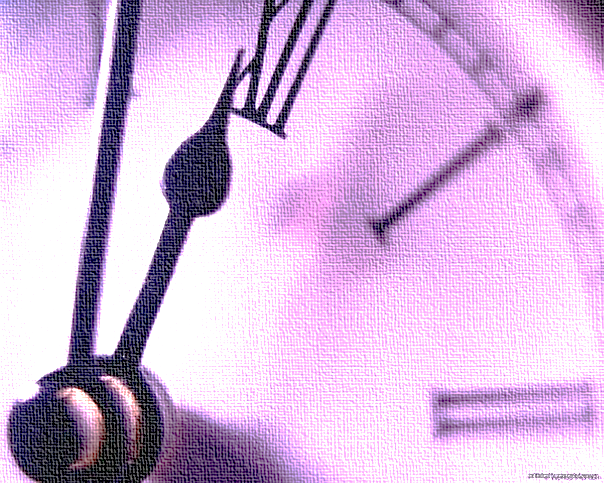 «Моя 
педагогическая 
династия»
ЛЕТОПИСЬ
ЛЕТОПИСЬ
«Моя 
педагогическая 
династия»
Подготовила Морозова Анна Николаевна,
педагог –психолог I к.к.
МКДОУ д/с № 90 «Калинка»
Подготовила Морозова 
Анна Николаевна,
педагог –психолог I к.к.
МКДОУ д/с № 90 
«Калинка»
Новосибирск -2014г
Новосибирск -2014г
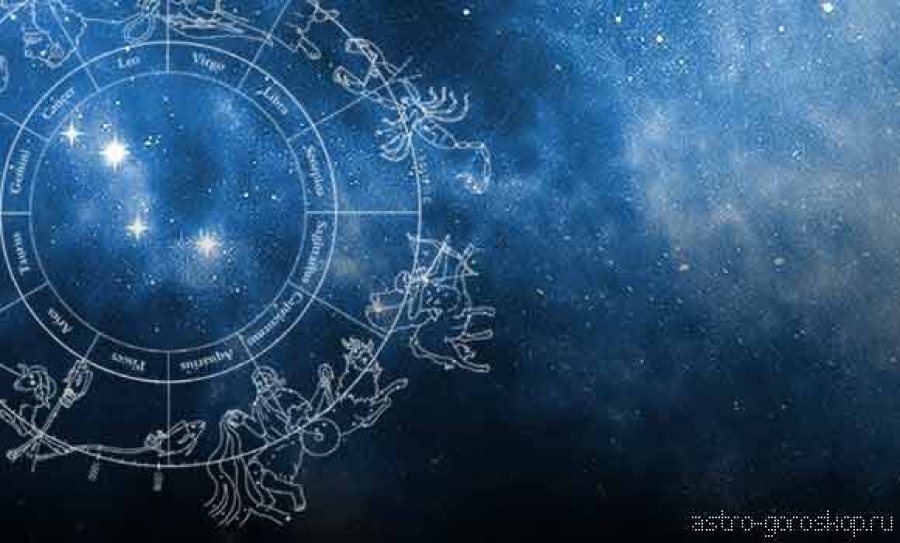 "Чудеса находятся  в самом ребенке,
 но нужно иметь Око в сердце, чтобы увидеть их"

Каким должен быть настоящий педагог-  преподаватель, учитель, воспитатель?
 Сейчас много говорят о компетентности, о профессионализме, индивидуальном стиле работы, об имидже, эмпатии.
 А может быть для успешного педагога необходим педагогический талант, дар, предрасположенность, задатки и способности, которые в том числе и передаются по наследству? 
Позвольте представиться- Морозова Анна Николаевна,  родилась и выросла в семье педагогов. Уже четыре поколения женщин нашей семьи работают с детьми. 
 С раннего детства я  испытывала гордость за своих родных,  и  горячо любимых дедушку и бабушку,  которые и положили начало нашей педагогической династии Кузьмицких! Поэтому летопись начнется именно с них!
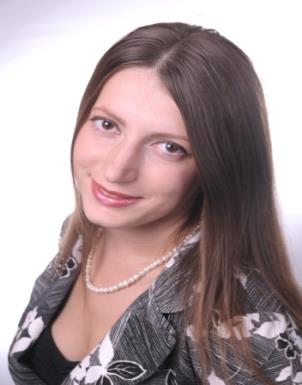 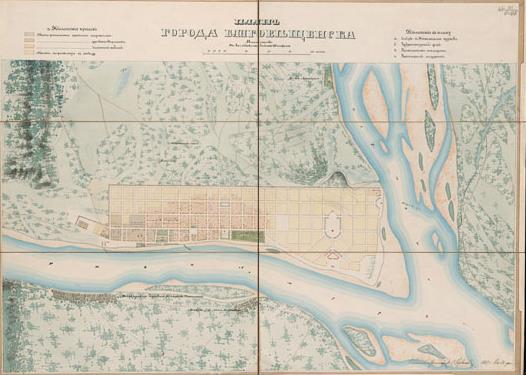 моя бабушка
мой дедушка
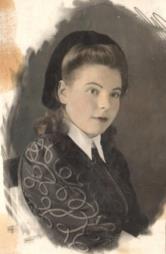 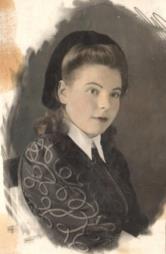 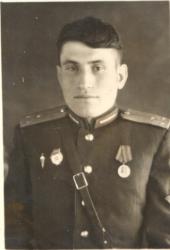 1950 
Встретились и поженились
 Кекенина Мария Ивановна и
 Кузьмицкий Николай Яковлевич
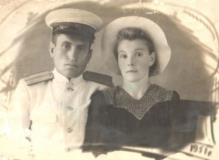 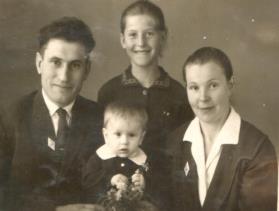 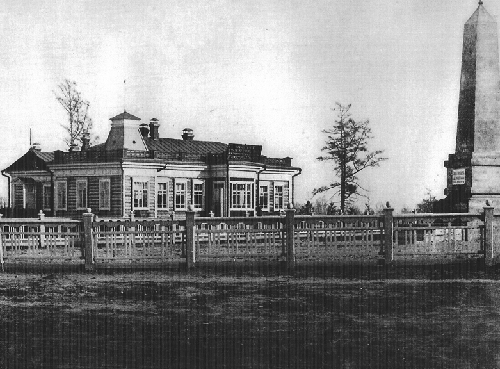 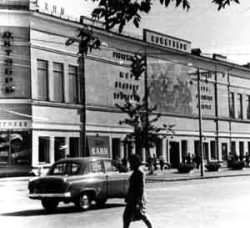 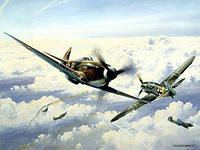 Кузьмицкий Николай Яковлевич
 Мой дедушка родился в с. Галинское Мошковского р-на Новосибирской области в крестьянской семье. Его отец Яков Савельевич погиб на войне под Ленинградом, мать Татьяна Селиверстовна одна воспитывала  7 детей. После окончания школы - поступил в Тюменское военное училище, совершил 103 прыжка с парашютом,  и прослужил в армии 14 лет.
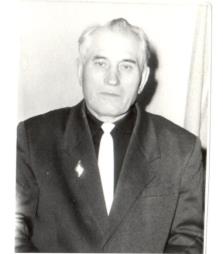 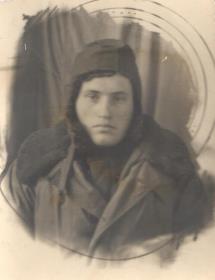 В 1957  году поступил в  Новосибирский Педагогический Институт, на  исторический факультет. Работал преподавателем военного дела и учителем истории в школе № 58 и  № 100 Заельцовского района. На протяжении 23 лет был директором школы рабочей молодежи №8 Октябрьского района г. Новосибирска.
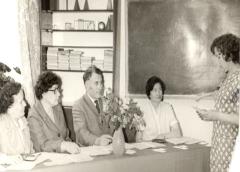 После выхода на пенсию работал в Совете ветеранов Заельцовского района председателем комитета по героико-патриотическому воспитанию молодежи.
Вся его жизнь была посвящена педагогической работе. Он стал дважды отличником – просвещения и МВД.
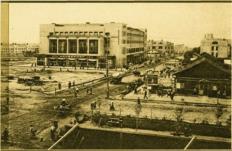 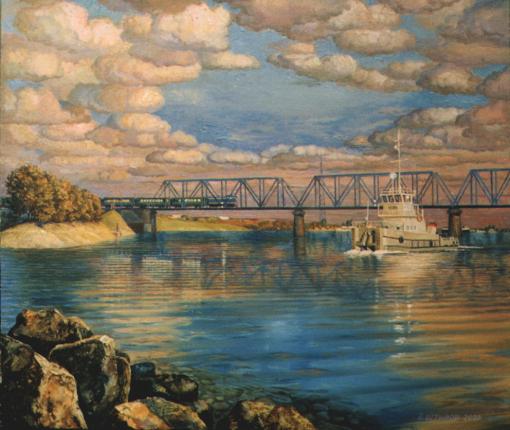 Кекенина (Кузьмицкая) Мария Ивановна
 Моя бабушка родилась в с. Старая Рачейка Сызранского района Самарской области, воспитывалась в семье вместе с сестрой Александрой одной матерью Анной Семеновной Кекениной, отец погиб в годы войны. После школы в 1945 окончила Сызранское педагогическое училище по специальности учитель начальной школы.
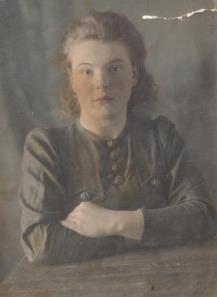 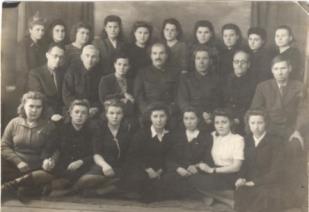 По распределению попала в с. Покровка (Амурская область), где работала учителем начальных классов и встретилась с молодым офицером Кузьмицким Николаем Яковлевичем. 
Там же родилась первая дочь Кузьмицкая Татьяна Николаевна.
Сызранское педагогическое училище, 1948г.
Несколько тяжелых послевоенных лет молодая семья прожила в Монголии, и только в 1959 г. после распределения обосновалась в Новосибирске и построили дом, в котором родилась вторая дочь и Кузьмицкая Ольга Николаевна.
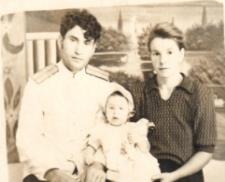 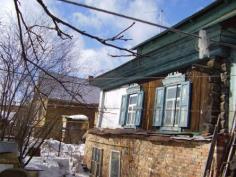 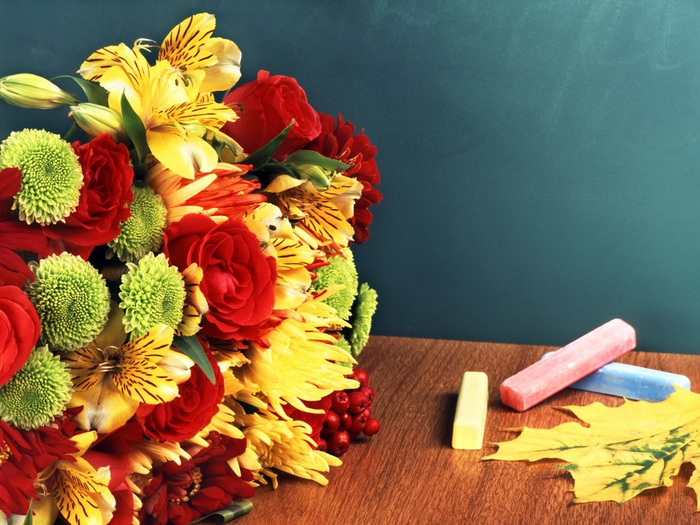 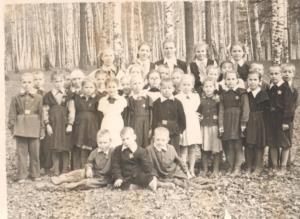 В 1959 г. Мария Ивановна окончила Новосибирский Государственный Педагогический Институт и стала преподавать русский язык и литературу в начальной средней  школе № 103 проработав в ней около 20 лет. Ее выпускницей стала будущий директор школы № 103 Меркушева Людмила Алексеевна.
Окончила свой педагогический путь в школе № 203 Калининского района,  проработав там более 5 лет будучи уже на пенсии, став ветераном труда. 
Бабушка была настоящим профессионалом, человеком, преданным своей работе. Школа и ученики были ее вторым домом, второй семьей!
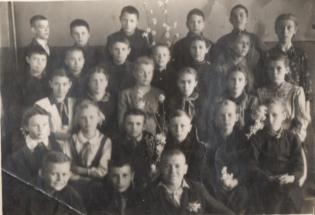 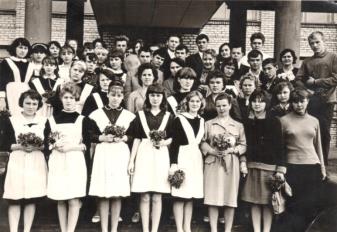 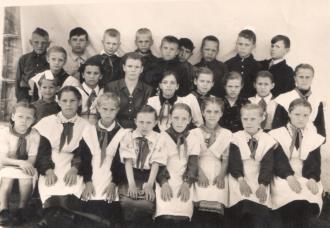 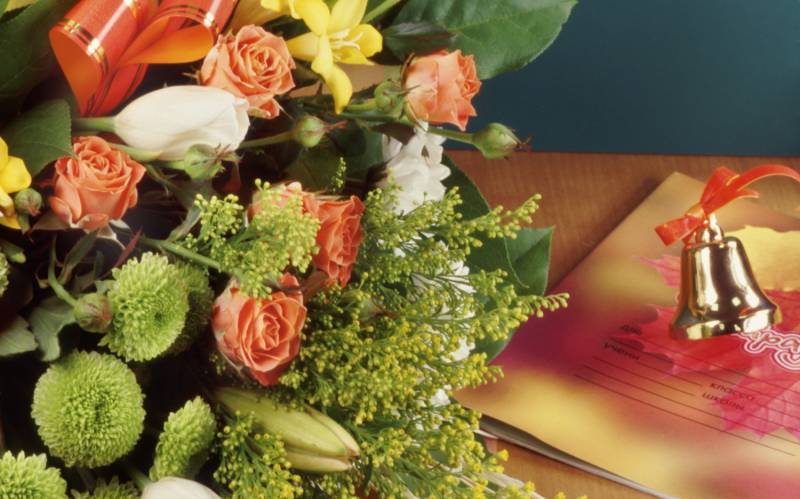 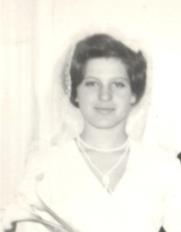 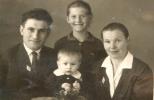 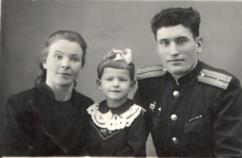 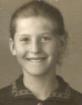 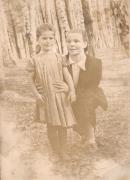 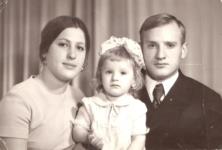 Кузьмицкая (Лукинская) Татьяна Николаевна.
Моя тетя окончила Новосибирский Государственный Педагогический Институт, и как ее мама стала учителем русского языка и литературы. 
По профессии работала в школе села Мошнино Мошковского района Новосибирской области. 
После замужества родила дочь Яну, продолжила свой профессиональный путь учителем в ИТК- 9.
***
От чего и почему кружатся снежинки?От чего и почему на окошках льдинки?От того, что заморозил землю Дедушка Мороз,От того что край Сибирский снегом полностью занес.По скорей бери лопату и от снега отчищай!Хорошо, привольно летом, но зимой наш лучше край!
От родителей Татьяна Николаевна унаследовала так же литературный талант
 – она, как и ее отец, писала стихи. Это стихотворение тетя Таня написала 
в школьном возрасте.
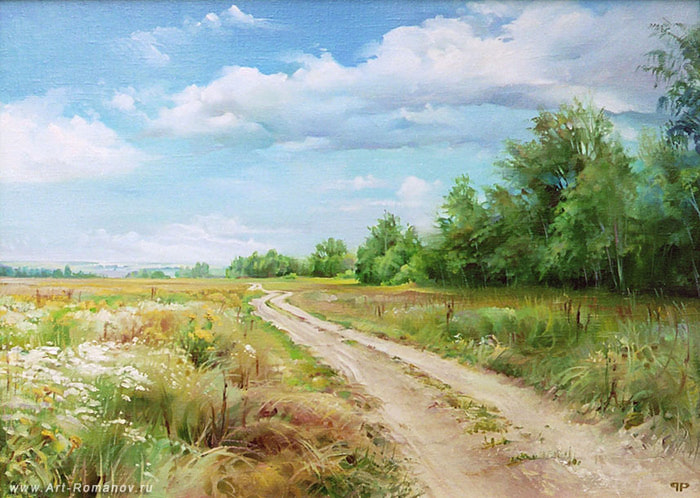 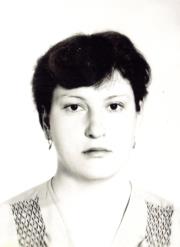 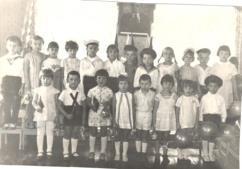 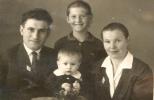 Детский сад п. Северный, 1964г.
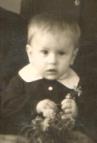 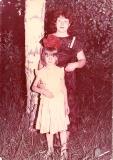 Кузьмицкая  (Гончарова) Ольга Николаевна
Моя мама окончила Новосибирский Государственный Педагогический Университет по специальности дошкольная педагогика и психология.
12 лет проработала воспитателем детского сада № 274 «Белочка» Заельцовского района и 7 лет в детском саду № 510 «Калинка» Калининского района. После продолжила свой профессиональный путь в органах МВД.
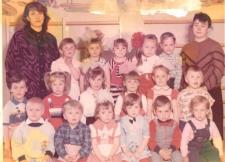 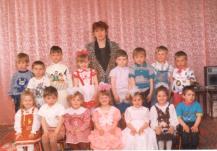 Воспоминания детства человек несет с собой на протяжении всей жизни. То, какими будут эти воспоминания, во многом зависит от воспитателя, от тех эмоций и чувств, которые он дарит детям! Воспитатель- первый «учитель жизни» ребенка!
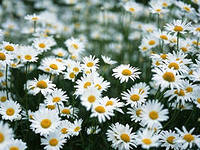 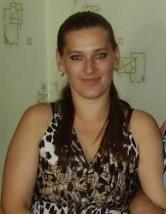 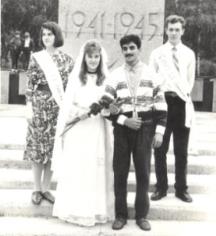 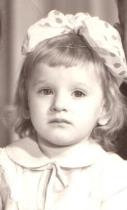 Лукинская (Мурсалова) Янина Дмитриевна

Моя двоюродная сестра окончила Болотинское Педагогическое Училище, работала воспитателем около 10 лет в детском саду № 510 «Калинка» Калининского района. Сейчас реализует полученные педагогические знания в своей большой семье. У нее 4 детей, три сына и дочь Мериям.
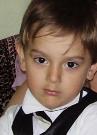 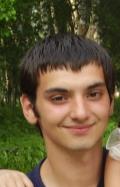 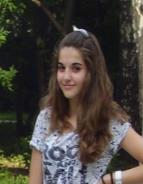 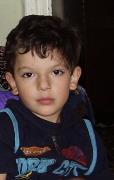 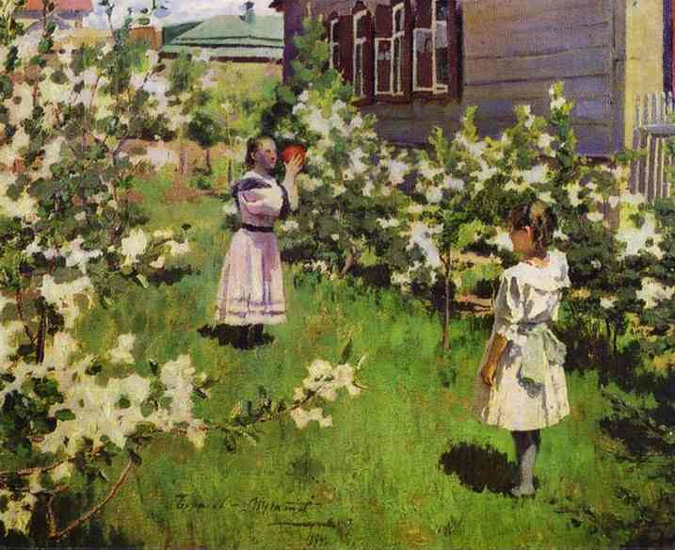 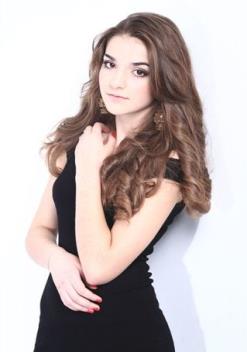 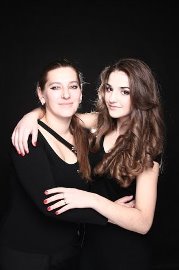 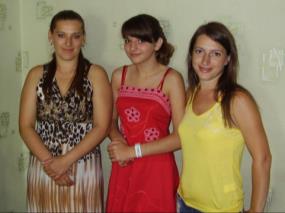 Мурсалова Мериям Алтаевна

Моя племянница конечно тоже хочет стать педагогом и учится на 3 курсе  Новосибирского Педагогического Колледжа № 2, по специализации педагог театрализованной деятельности. Отличается творческими способностями - активно принимает участие в театральных постановках, конкурсах, соревнованиях.
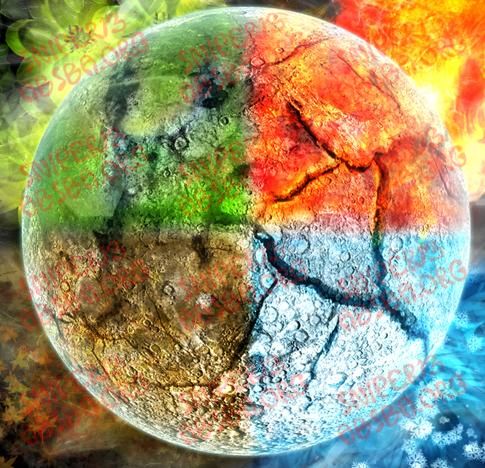 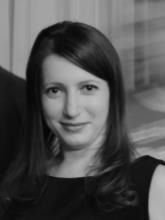 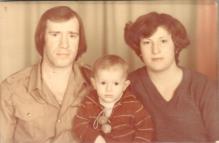 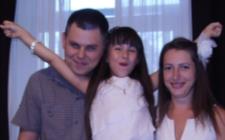 Семья Гончаровых, 1983г.
Педагог-  психолог I квалификационной категории.
Моя деятельность педагога – психолога началась с 2001 года, сразу после  окончания Новосибирского Педагогического Колледжа №2, а 2004 году я окончила Московский  Государственный Педагогический Университет по этой специальности.
Морозова (Гончарова) Анна Николаевна
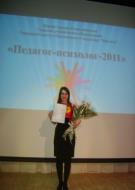 С 2008 г. работала педагогом- психологом в МКДОУ «Детский сад № 262 с приоритетным осуществлением художественно-эстетического развития детей» Дзержинского района. С 2012 г. Работаю в МКДОУ  д/c  № 90 «Калинка» Центрального округа г. Новосибирска. 
Люблю участвовать в профессиональных конкурсах, выставках, семинарах. Принимала участие в городском конкурсе «Педагог – психолог 2011», Международной образовательной выставке «УЧСИБ-2010».
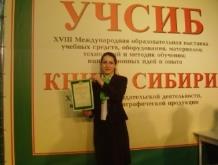 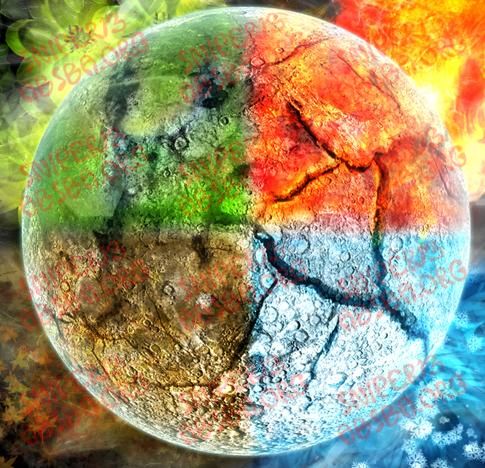 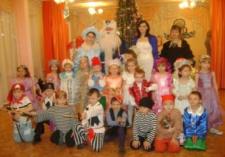 Свой творческий потенциал раскрываю в систематической публикации статей в новосибирском журнале «Дети», в  театрализованных постановках  в ДОУ.
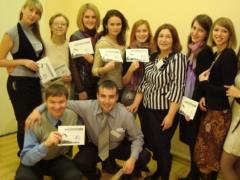 Новогодний утренник, 2011г.
Посещаю мероприятия способствующие повышению уровня квалификации, профессиональному и личностному росту – обучающие семинары, тренинги, профессиональные курсы.
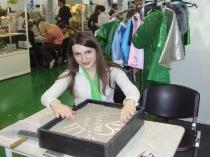 Наработанным опытом делюсь с коллегами на педагогических советах, конференциях, методических объединениях.
Приоритетным направлением своей деятельности считаю работу по развитию эмоционально- личностных компетенции детей дошкольного возраста. Одним из любимых методов работы с детьми является песочная арт - терапия.
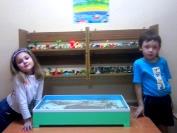 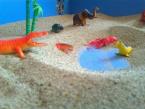 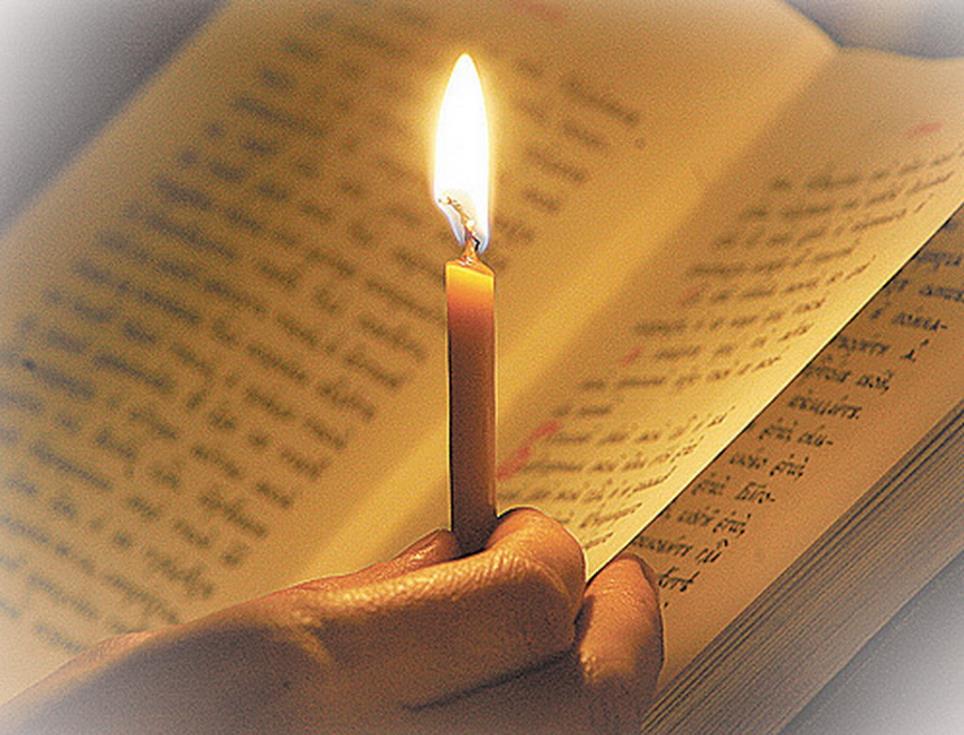 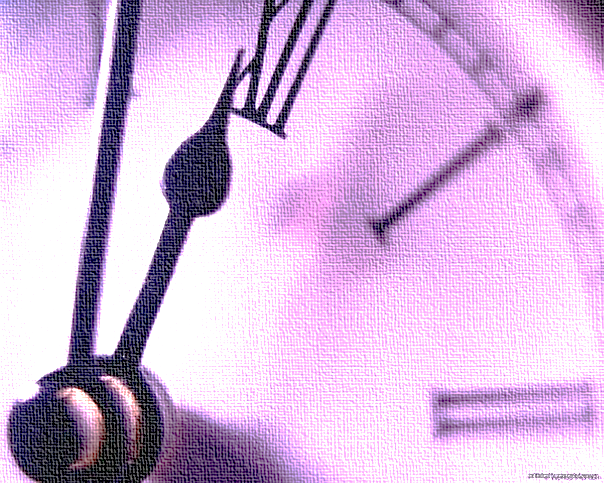 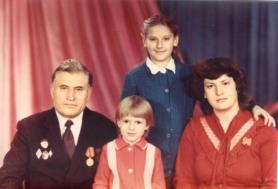 Я уверена,
 что На этом летопись о нашей династии не заканчивается.
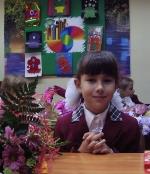 Моя дочь Елизавета , которая учится сейчас в 1 классе,  тоже хочет стать учителем начальных классов.
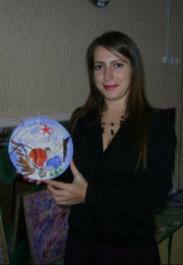 Что это!?  гены? Судьба? предназначение? Сложно судить, 
но неизменным остается одно- 
любовь к детям!!!
Желание сделать для них мир лучшее!
Желание вселить добро в 
чистую прекрасную душу каждого ребенка!?!
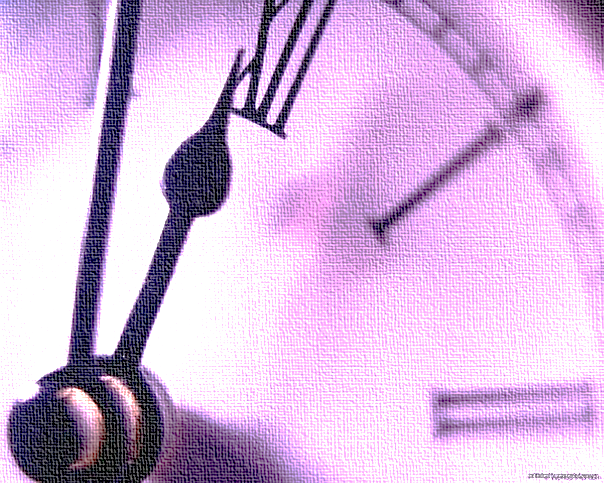 Спасибо вам, мои родные и близкие! 
Ведь в каждом из нас есть частичка друг друга!!!
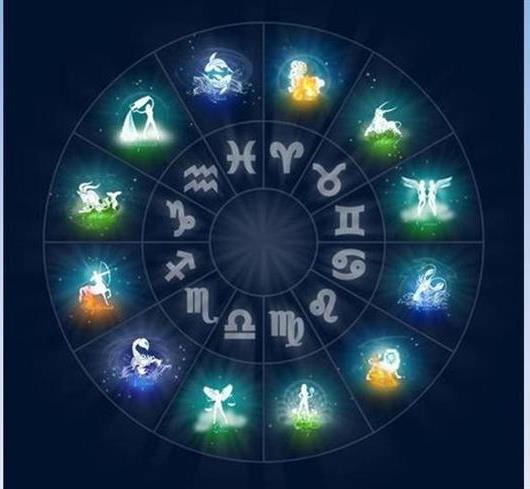 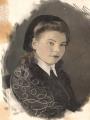 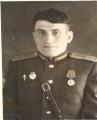 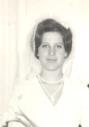 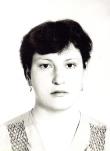 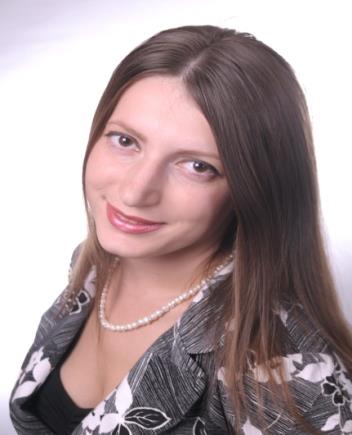 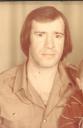 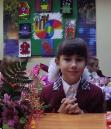 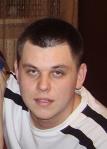 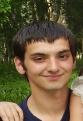 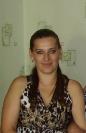 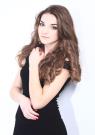 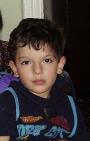 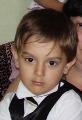